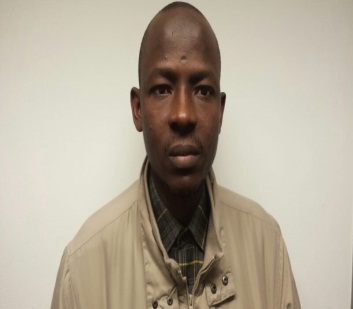 Characterization of Two-Phase Flow in Porous Media and   Applications to the Monitoring
of Geological Carbon Sequestration
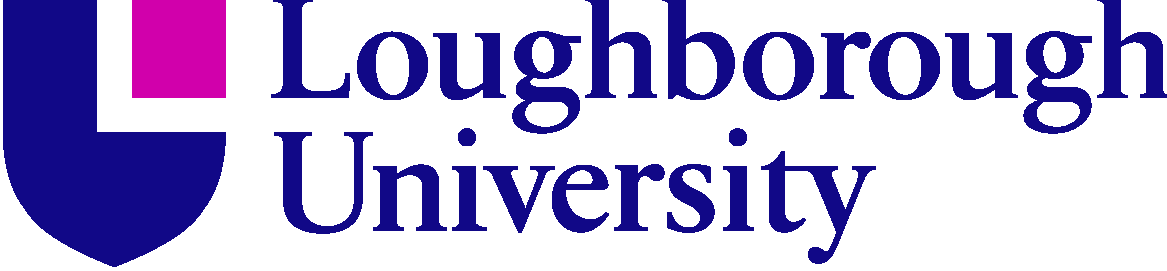 Project duration: 3 years
Supervisor: Dr. Diganta Das, Prof. C.D. Rielly
Main research question: What are the implications of non-uniqueness in the characterization parameters of two-phase flow systems in the porous media?
Relevance for implementation of CCS: Non uniqueness in the characterization parameters of a system affect their applications in the modeling of such system. For CO2-water system, such scenario affects the monitoring and control of the system. This work determines and quantifies the presence of dynamic effects in the characterization parameters of CO2-water system. Results are vital to effective monitoring of CO2 migration in the subsurface.

Results: Dynamic coefficient and geoelectrical characterization of the  CO2-water system in porous media.
Luqman K. Abidoye 
L.K.Abidoye@lboro.ac.uk
Introduction
The issue of global warming and the proposed geological carbon sequestration have increased the interests on studying supercritical CO2 (scCO2) and brine/water flow in porous medium.
 Like other two-phase flow systems in porous media, the capillary pressure (Pc), relative permeability (Kr) and electrical properties (e.g., bulk electrical conductivity (σb), bulk dielectric constant (εb) )  of the  fluid-fluid-porous media systems can be used  as the characterization functions as they are all functions of  wetting-phase saturation  (S) (Plug et al. 2007).
But the non uniqueness of these functions pose 
      challenges  to efficient and reliable monitoring  of  the 
      subsurface   processes.
Furthermore, as CO2 migrates  to different positions 
      in the aquifer where it is injected ,  it is desirable to 
      investigate the behaviours at different stages of the  
       migration using combined characterization techniques. 

Research questions
Do dynamic effects exist in the characterization parameters of supercritical CO2-brine/water system in the subsurface?
If  yes, what are the implications in the studying and monitoring of the system?
How can we possibly study and monitor  multistage migration of CO2-brine/water in the subsurface?
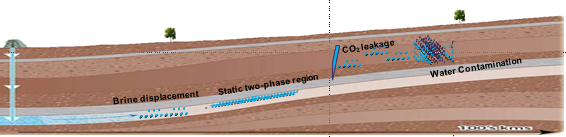 Figure 1: Illustration of the multistage migration of CO2 in the aquifer
Methods
Figure 2 shows the experimental set up.  CO2 was injected into the domain , previously saturated  with brine/water and the pressures of the phase were  measured by pressure transducers. 
The faces of the sensors were distinguished with PTFE membrane for non-wetting phase (CO2) pressure measurement while the  nylon membrane was used for brine/water phase pressure measurement. 
Water saturation was measured using time domain reflectomtery (TDR)  technique. TDR probes (Campbell Scientific, UK) are shown in Fig. 3C as a wave guide for the impulses generated by the reflectometer (TDR100).  
While the pressure sensors and the TDR gave us the readings for the Pc-S measurements, the TDR further gave us the readings for the εb-S and σb-S relationships. Furthermore, silicone rubber, as a selectively-permeable membrane also gave us  indication of CO2 at various  conditions. 
For the dynamic drainage, constant pressure was set on   the supercritical fluid pump (Teledyne Isco, Lincoln, USA) 
The equilibrium or quasi static experiments were conducted by using single-pump gradient program of the supercritical fluid pump. At gradient program mode the pump was raised at 0.5 kPa every hour. 
To investigate leakage of the CO2,  experiments were designed to mimic the presence of CO2 at different depths of the subsurface . Different conditions of temperature and pressure were assigned to different depths following the standards recommended by Best (2013) and (Nordbotten et al. 2004).
Investigations were conducted in the silicate and carbonate porous media. Also, the permeation of  CO2 and N2 under different conditions were investigated using silicone rubber.
Simple criterion was developed to distiguinsh the presence of the different gases.
C
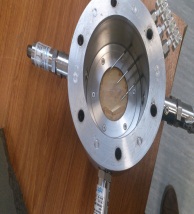 Figure 3: Photographs showing  (A) the sample holder with silica sand and sensors  (B) Sensor and holder with the silicone rubber (indicated with arrow) (C) sample holder with the TDR  probes showing insulated part (Cell internal diameter: 10cm, sample height: 4cm)
Figure 2: (A) High-pressure experimental set-up for the scCO2-brine/water system (B) Schematics of TDR measurement system.
Results
Dynamic effects
Dielectric Constant
Electrical conductivity
PC-S
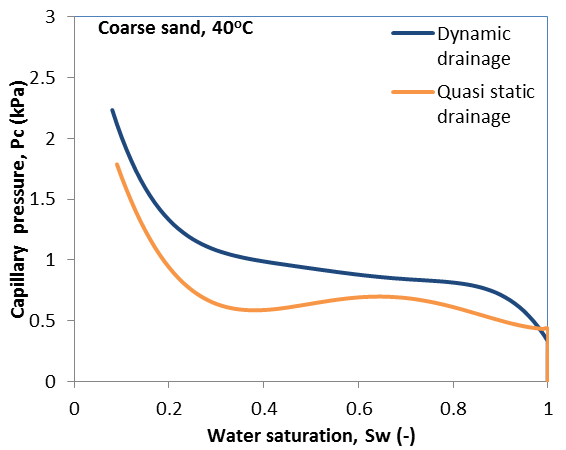 Effects of pressure
Effects of porous media type
Effects of temperature
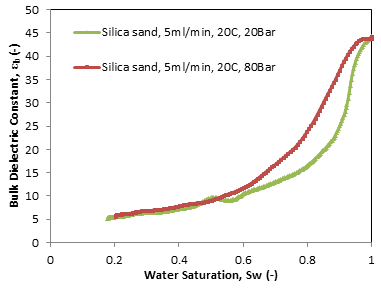 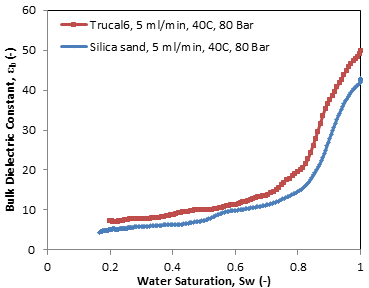 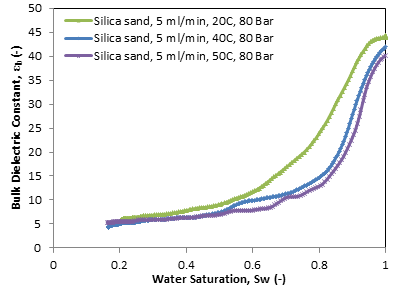 Discussions and Conclusion
Dynamic effect is present in the Pc-S  relationships for supercritical CO2-brine/water.  However, there are no significant  dynamic effects in the σb-S and εb-S relationships. This implies that the application of Pc-S  relationships in the investigation of supercritical CO2-brine/water must make use of the modified  relation for  dynamic and equilibrium  (Kalaydjian (1992) and Hassanizadeh and Gray (1993)): 

The injection depths of the CO2 will determine the behaviours  of the εb-S  relationships. This is because the relationship was found to change with pressure and temperature. εb-S  curve rises as the pressure increases. This is attributed to the likely increase  in the amount of bound water as the pressure increases. Also, the εb-S  curve decreases as the temperature increases in silica sand while the reverse is the case in the limestone. 

Media sample type affects the εb-S and σb-S relationships.  Under similar conditions, they are higher for supercritical CO2-brine/water in limestone than silica sand.

Permeability of the silicone rubber to different gases seems unaffected by the different condition of the system. At different temperature and pressure of the CO2 (corresponding to different depth), the permeability curves remain similar (see Figure in page 7).

Simple criterion for the detection of the permeating gas into the membrane can be achieved with the use of the mass gradient of the permeating gas (see Figure in page 8)
Acknowledgement
The authors would like to acknowledge the financial support of the UK CCS Research Centre (www.ukccsrc.ac.uk) in carrying out this work. The UKCCSRC is funded by the EPSRC as part of the RCUK Energy Programme
Permeability of the silicone rubber membrane under different conditions
Slope of the mass permeation rate curve against depth for different gases